1
Your Tribe Logo Here
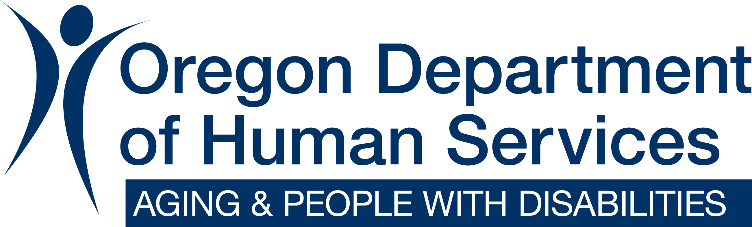 A Tribal Navigator is Available!
We all need help sometimes. There are lots of programs and services available to help with staying healthy, independent, and included in our communities. Programs and services are not always easy to access, and the process can be confusing and complicated. That’s why [your Tribe here] has partnered with the Oregon Department of Human Services, Office of Aging and People with Disabilities to provide a Tribal Navigator.
What can a Tribal Navigator help with?

Exploring what services are available

Explaining what the process of applying for services will be like

Filling out application forms

Support and advocacy while working with Oregon Department of Human Services staff

Coordinating services with the Tribe, Oregon Department of Human Services, and any other community partner organizations

And more!
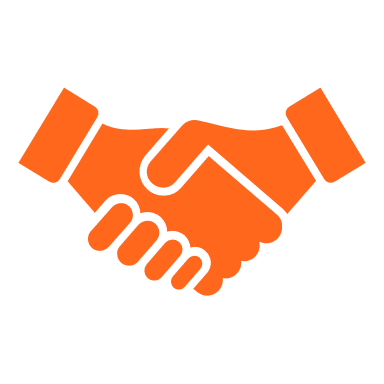 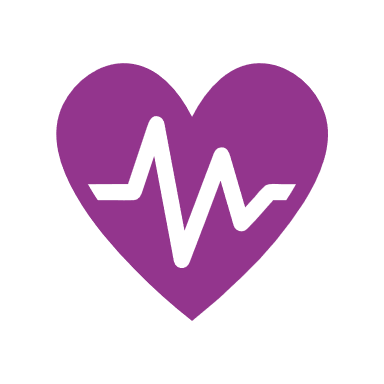 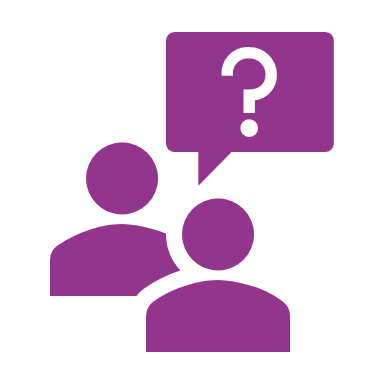 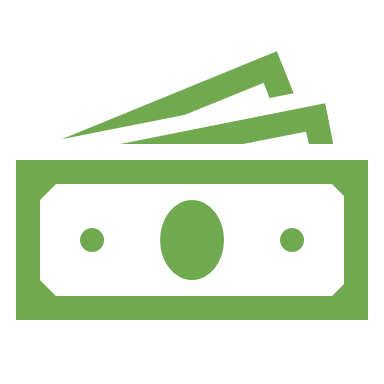 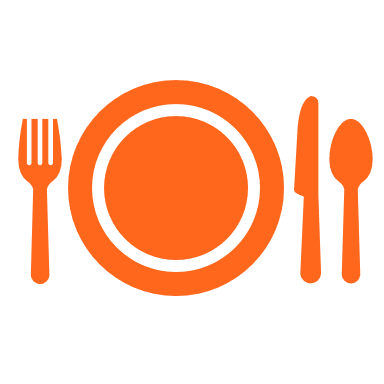 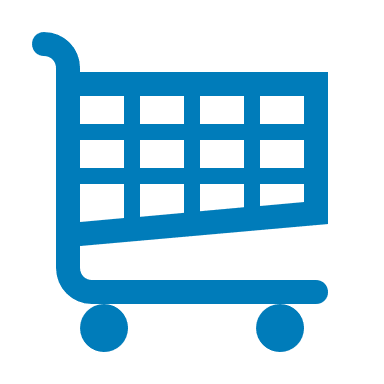 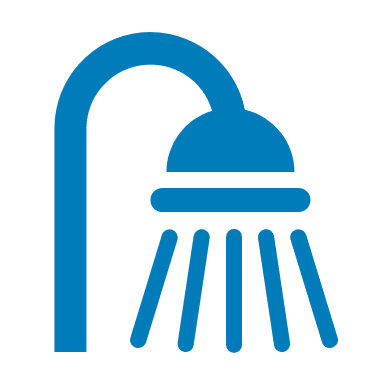 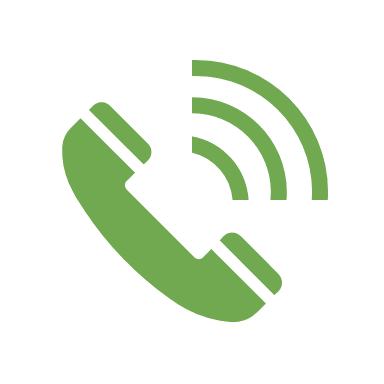 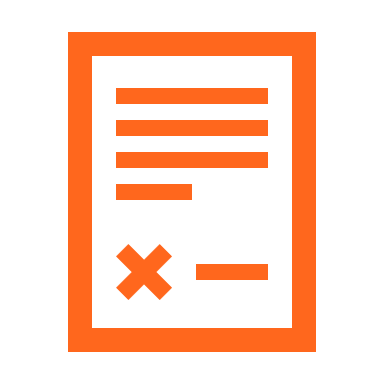 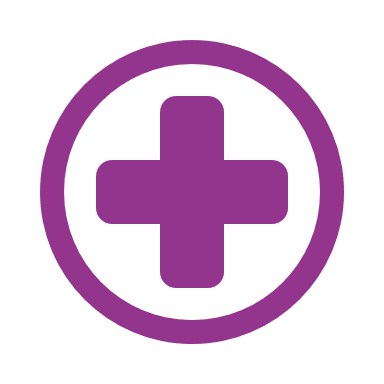 Contact the [your Tribe here] Tribal Navigator!
[Name, Phone, Email]
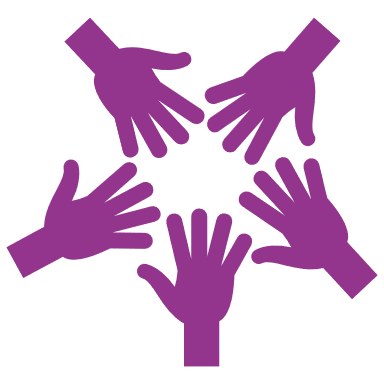 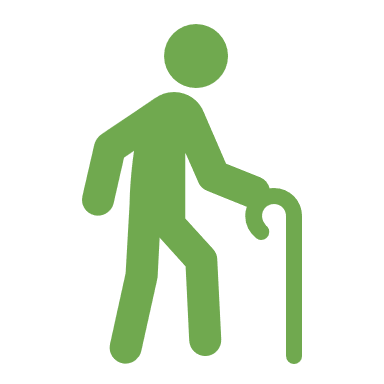